“Diseño e Implementación de un Sistema de Gestión Telefónica Automática para Negocios Hoteleros”
Presentado por:
Lenin Isaías Escobar Mendoza
Freddy Javier Garnica Arroba
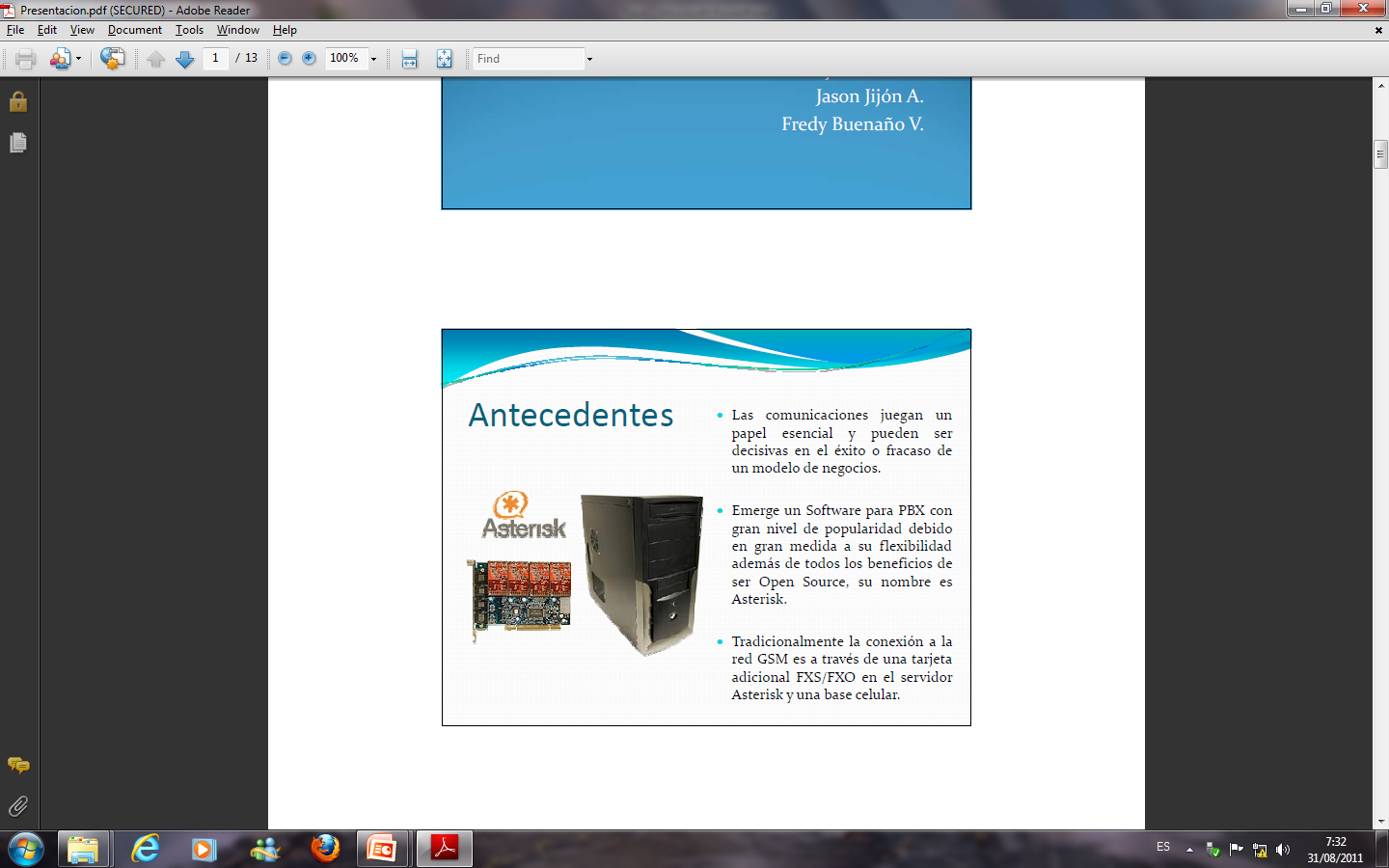 ANTECEDENTES:
Importancia de las comunicaciones.
Emerge software PBX, su nombre es Asterisk .
Procesos de reservas.
Servicios que brinda el hotel a sus huéspedes.
OBJETIVO GENERAL
Implementar un sistema que permita gestionar a través de llamadas telefónicas las actividades relacionadas al sector hotelero.
OBJETIVOS ESPECÍFICOS
Crear un sistema de reservas telefónicas automatizado para usuarios registrados previamente en la base de datos del hotel.

Establecer un sistema que pueda realizar la programación de despertadores en cada una de las habitaciones del hotel.

Brindar servicios diferentes como por ejemplo consulta del clima en tiempo real.
[Speaker Notes: Al momento de la explicacion del ultimo punto indicar q se ha tomado como caso de estudio el clima, pero que se podría agregar otros mas como información turística, tipos de cambio, ultimas noticias, etc.…]
DESCRIPCIÓN
El proyecto a realizar consiste en la implementación de una centralita telefónica basada en Asterisk capaz de hacer consultas de  clientes, gestionar reservas hoteleras, realizar programación de despertadores y consultas en tiempo real del estado del clima haciendo uso de herramientas como Apache, PHP y  MySQL.

Con la implementación de este proyecto buscamos mejorar los recursos telefónicos con los que cuenta un hotel.
ESQUEMA
METODOLOGÍA
Para cumplir con nuestros objetivos realizaremos una instalación de Asterisk sobre un servidor con sistema operativo Centos.

Instalaremos herramientas adicionales como Apache, PHP y MySQL las cuales incrementan las funcionalidades de nuestro servidor.

Utilizaremos AGI para la ejecución de los scripts escritos en lenguaje PHP.
ASTERISK
Asterisk es un programa de software libre

Incluye muchas características como buzón de voz, conferencias, IVR, distribución automática de llamadas, entre otras.

Para conectar teléfonos estándar analógicos son necesarias tarjetas electrónicas telefónicas FXS o FXO
Esquema conceptual de una red basada en Asterisk.
FXS/FXO
FXO es un dispositivo de computador que permite conectar éste a la RTB, y mediante un software especial, realizar y recibir llamadas de teléfono

Los dispositivos para conectar un teléfono a un ordenador son las llamadas FXS
Esquema de conexión FXS/FXO con PBX
CONFIGURACIÓN DE LOS ARCHIVOS
SIP.CONF
	Este archivo contiene todas las configuraciones acerca de los usuarios que van a utilizar el protocolo SIP y además van a estar registrados dentro de nuestra PBX, y se encuentra en la ruta “etc/asterisk/sip.conf”. 

EXTENSIONS.CONF
	En este archivo se plasma toda la lógica de funcionamiento del sistema mejor conocida como dialplan o plan de discado, y se encuentra en la ruta “etc/asterisk/extensions.conf”.
COMPONENTES
Hardware
 Servidor
 Teléfono IP

Software
 Asterisk
 Apache
 PHP
 MySQL
 Softphone
HARDWARE
Servidor
	Se usará como PBX a un servidor Asterisk sobre la plataforma Linux (Centos).

	Características:
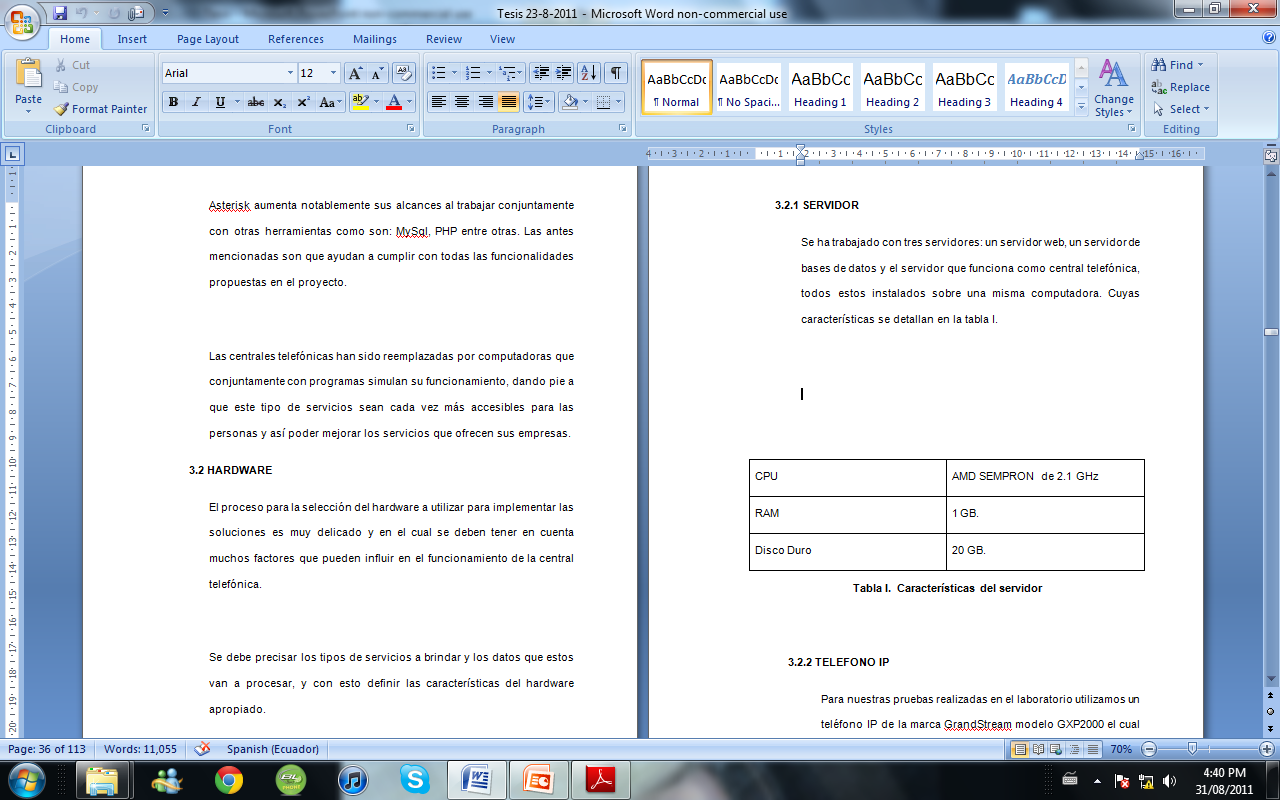 SOFTWARE
Servidor PBX (Asterisk), WEB, Bases de datos
	Características:
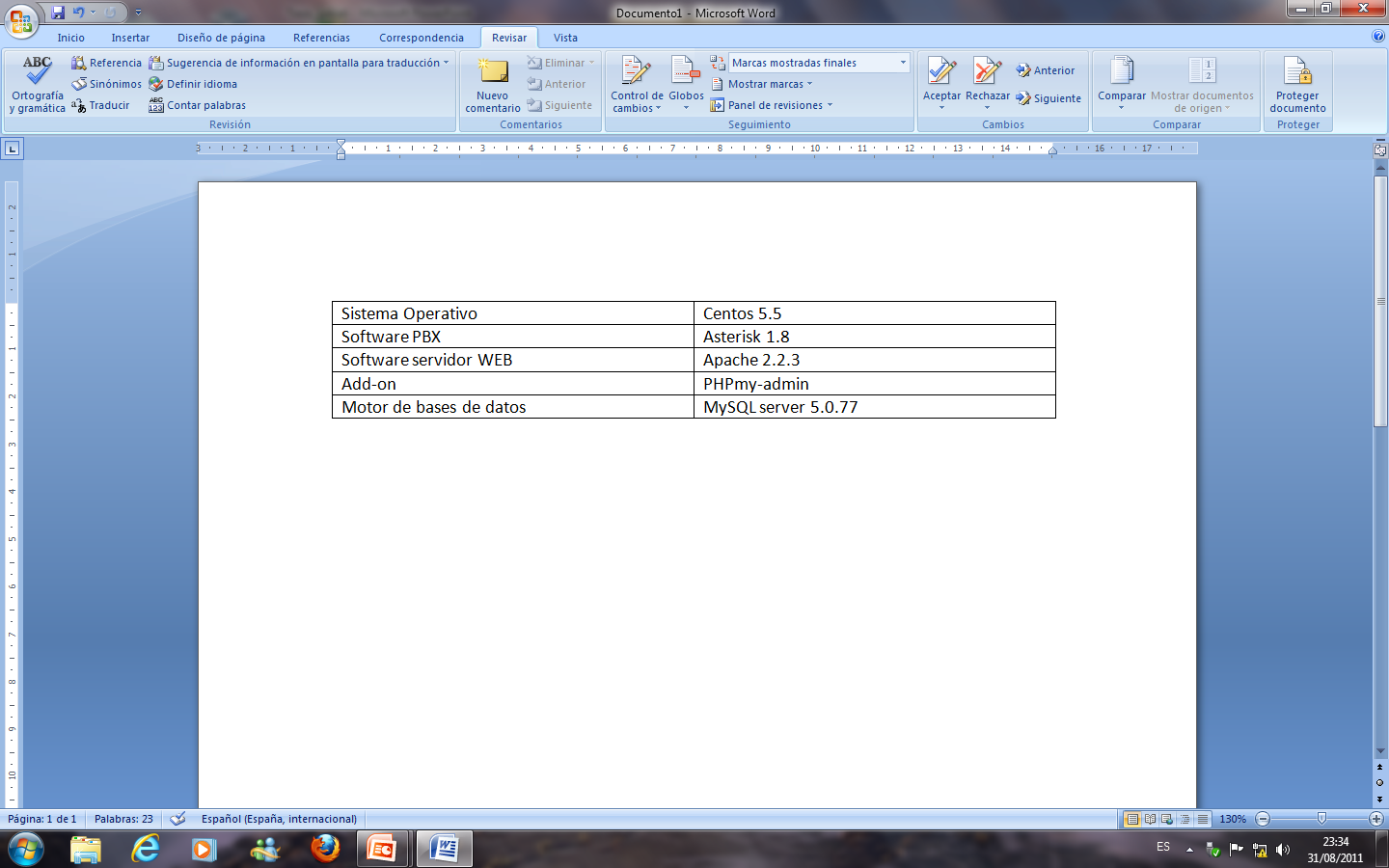 Diagrama de flujo de los procesos principales.
Consulta de cliente existente en la base
Reservación de habitaciones
Consulta de la temperatura actual en Guayaquil
Programación de despertadores
PRUEBAS
Video
CONCLUSIONES
Logramos crear un sistema de reserva automatizado para todos los usuarios que ya se encuentran en los registros del hotel.

Implementamos un sistema de despertador capaz de realizar llamadas a todas las extensiones del hotel de acuerdo a la hora ingresada por los diferentes usuarios.

Logramos optimizar el proceso de creación de reservas al reducir tiempos, facilitar su uso y evitándose lidiar con recepcionistas que tal vez no se encuentren en un buen día.

El uso de aplicaciones basadas en software libre va en aumento debido a su gratuidad y excelentes características un claro ejemplo de esto es Asterisk.
RECOMENDACIONES
Determinar las características del hardware basados en el número de usuarios y tipo de servicios que el sistema va a brindar.

Verificar que la pagina de la cual obtenemos la temperatura no cambie su estructura.

Para un mejor rendimiento se podrían realizar todas las grabaciones de audio en un estudio y con personas capacitadas para realizar este trabajo.
RECOMENDACIONES
Agregar otras funcionalidades como por ejemplo lectura de un periódico en línea, cines o cualquier otro tipo de información disponible en la WEB, dependiendo del servicio que se quiera brindar.

Realizar reconocimiento de voz para así mejorar la interacción entre el sistema y el usuario.

Se puede mejorar el sistema de tal forma en que se puedan realizar múltiples reservas en una sola llamada.
PREGUNTAS
“Diseño e Implementación de un Sistema de Gestión Telefónica Automática para Negocios Hoteleros”
Presentado por:
Lenin Isaías Escobar Mendoza
Freddy Javier Garnica Arroba